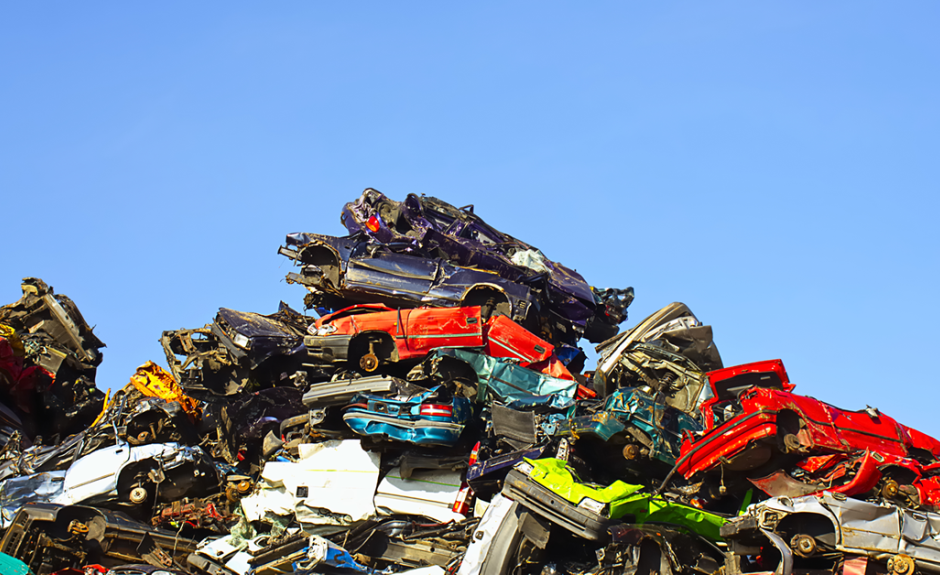 Heaps & Priority Queues
Lecture 13
CS2110 Spring 2018
Announcements
2
A4 goes out today!
Prelim 1:
 regrades are open
 a few rubrics have changed
No Recitations next week (Fall Break Mon & Tue)
We’ll spend Fall Break taking care of loose ends
Abstract vs concrete data structures
3
Abstract data structures are interfaces
specify only interface (method names and specs)
not implementation (method bodies, fields, …)
Have multiple possible implementations

Concrete data structures are classes 
These are the multiple possible implementations
Abstract data structures (the interfaces)
4
These definitions specify an interface for the user.
How you implement them is up to you!
Abstract data structures made concrete
5
2 classes that both implement List
6
List is the interface (“abstract data type”)
has methods: add, get, remove, …
These 2 classes implement List ("concrete data types"):
Priority Queue
7
Unbounded queue with ordered elements
 data items are Comparable (ties broken arbitrarily)

Priority order: smaller (determined by compareTo()) have higher priority

remove(): remove and return element with highest priority
Many uses of priority queues
8
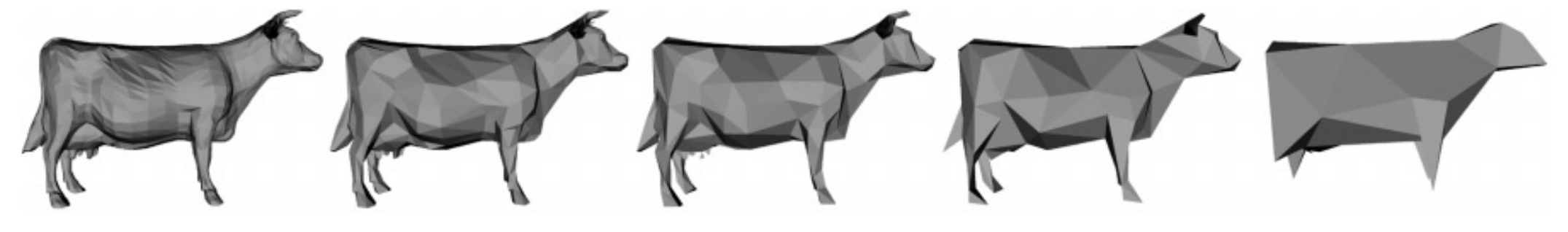 Surface simplification [Garland and Heckbert 1997]
Event-driven simulation: customers in a line
Collision detection: "next time of contact" for colliding bodies
Graph searching: Dijkstra's algorithm, Prim's algorithm 
AI Path Planning: A* search 
Statistics: maintain largest M values in a sequence 
Operating systems: load balancing, interrupt handling 
Discrete optimization: bin packing, scheduling 
College: prioritizing assignments for multiple classes.
java.util.PriorityQueue<E>
9
interface PriorityQueue<E> {              
 boolean add(E e); //insert e.   
 E poll(); //remove/return min elem. 
 E peek() //return min elem.  
 void clear() //remove all elems.
 boolean contains(E e);
 boolean remove(E e);
 int size();
 Iterator<E> iterator();
}
Priority queues can be maintained as:
10
A list
add()    	put new element at front – O(1)
poll()	must search the list – O(n)
peek()  	must search the list – O(n)
An ordered list
add()   	must search the list – O(n)
poll()  	min element at front – O(1)
peek()  	O(1)
A red-black tree (we’ll cover later!)
add()   	must search the tree & rebalance – O(log n)
poll()  	must search the tree & rebalance – O(log n)
peek()  	O(log n)
Can we do better?
A Heap..
11
Is a binary tree satisfying 2 properties
Completeness. Every level of the tree (except last) is completely filled, and on last level nodes are as far left as possible.
Do not confuse with heap memory, where a process dynamically allocates space–different usage of the word heap.
35
20
Completeness Property
12
Every level (except last) completely filled.
Nodes on bottom level are as far left as possible.
55
38
22
12
19
21
6
4
10
8
35
20
Completeness Property
13
Not a heap because:
missing a node on level 2
bottom level nodes are not as far left as possible
55
38
22
12
19
4
10
8
missing  nodes
A Heap..
14
Is a binary tree satisfying 2 properties
Completeness. Every level of the tree (except last) is completely filled, and on last level nodes are as far left as possible. 
Heap Order Invariant. 
	Max-Heap: every element in tree is <= its parent
	Min-Heap: every element in tree is >= its parent
“max on top”
“min on top”
35
20
Order Property (max-heap)
15
Every element is <= its parent
55
38
22
12
19
2
6
4
10
18
Note: Bigger elementscan be deeper in the tree!
Heap Quiz #1
16
A Heap..
17
Is a binary tree satisfying 2 properties
Completeness. Every level of the tree (except last) is completely filled. All holes in last level are all the way to the right.
Heap Order Invariant. 
     Max-Heap: every element in tree is <= its parent
Implements 3 key methods:
add(e): add a new element to the heap
poll(): delete the max element and returns it
peek(): return the max element
35
20
Heap: add(e)
18
55
38
22
12
19
2
6
4
10
18
50
Put in the new element in a new node (leftmost empty leaf)
[Speaker Notes: heap maintains balanced tree, so bubble up takes (worst-case) logarithmic time]
35
20
Heap: add(e)
19
Time is O(log n)
55
50
38
22
22
12
19
2
50
19
6
4
10
18
50
Put in the new element in a new node (leftmost empty leaf)
Bubble new element up while greater than parent
[Speaker Notes: heap maintains balanced tree, so bubble up takes (worst-case) logarithmic time]
35
20
Heap: poll()
20
55
55
38
50
22
12
2
19
6
4
10
18
Save root element in a local variable
[Speaker Notes: heap maintains balanced tree, so bubble up takes (worst-case) logarithmic time]
35
20
Heap: poll()
21
19
55
55
38
50
22
12
2
19
19
6
4
10
18
Save root element in a local variable
Assign last value to root, delete last node.
[Speaker Notes: heap maintains balanced tree, so bubble up takes (worst-case) logarithmic time]
35
20
Heap: poll()
22
Time is O(log n)
50
19
55
55
38
50
22
19
22
12
2
19
6
4
10
18
Save root element in a local variable
Assign last value to root, delete last node. 
While less than a child, switch with bigger child (bubble down)
[Speaker Notes: heap maintains balanced tree, so bubble up takes (worst-case) logarithmic time]
35
20
Heap: peek()
23
50
Time is O(1)
50
38
22
12
19
2
6
4
10
18
Return root value
Implementing Heaps
24
public class HeapNode<E> {
  private E value;
  private HeapNode left;
  private HeapNode right;
  ...
}
Implementing Heaps
25
public class Heap<E> {
  private E[] heap;
  ...
}
35
20
Numbering the nodes
Number node starting at root row by row, left to right
Level-order traversal
55
0
38
22
1
2
12
19
21
k=3
3
4
5
6
6
4
2(3)+1 = 7
7
8
9
2(3)+2 = 8
Children of node k are nodes   2k+1  and  2k+2
Parent of node k is node (k-1)/2
35
20
Storing a heap in an array
Store node number i in index i of array b
Children of b[k] are b[2k +1] and b[2k +2]
Parent of b[k] is b[(k-1)/2]
55
0
38
22
1
2
12
19
21
3
4
5
6
6
4
7
8
9
parent
0   1    2   3    4    5    6    7   8    9
19
12
21
20
4
6
55
22
35
38
children
add()  (assuming there is space)
28
/** An instance of a heap */
class Heap<E> {
  E[] b= new E[50];  // heap is b[0..n-1]
  int n= 0;          // heap invariant is true

  /** Add e to the heap */
  public void add(E e) {
    b[n]= e;
    n= n + 1; 
    bubbleUp(n - 1); // given on next slide
  }
}
add(). Remember, heap is in b[0..n-1]
29
class Heap<E> {
  /** Bubble element #k up to its position.
    * Pre: heap inv holds except maybe for k */
  private void bubbleUp(int k) {

    // inv: p is parent of k and every elmnt
    // except perhaps k is <= its parent
    while (                                   ) {



	  }
}
int p= (k-1)/2;
k > 0  &&  b[k].compareTo(b[p]) > 0
swap(b[k], b[p]);
k= p;
p= (k-1)/2;
poll(). Remember, heap is in b[0..n-1]
30
/** Remove and return the largest element 
   * (return null if list is empty) */
 public E poll() {
     if (n == 0) return null;
     E v=  b[0];   // largest value at root.
     n= n – 1;     // move last
     b[0]= b[n];   // element to root
     bubbleDown(0);
     return v;
 }
poll()
31
/** Tree has n node.
  *  Return index of bigger child of node k
     (2k+2 if k >= n) */
 public int biggerChild(int k, int n) {
    int c= 2*k + 2;     // k’s right child
    if (c >= n || b[c-1] > b[c])
       c= c-1;
    return c;
 }
poll()
32
/** Bubble root down to its heap position.
    Pre: b[0..n-1] is a heap except maybe b[0] */
private void bubbleDown() {


   // inv: b[0..n-1] is a heap except maybe b[k] AND
   //      b[c] is b[k]’s biggest child
   while (                  ) {




	 }    
}
int k= 0;
int c= biggerChild(k, n);
c < n &&  b[k] < b[c]
swap(b[k], b[c]);
k= c;
c= biggerChild(k, n);
peek(). Remember, heap is in b[0..n-1]
33
/** Return largest element 
   * (return null if list is empty) */
 public E poll() {
     if (n == 0) return null;
     return b[0];   // largest value at root.
}
Heap Quiz #2
34
HeapSort
35
0   1    2   3    4
55
4
12
6
14
Goal: sort this array in place 
Approach: turn the array into a heap and then poll repeatedly
6
HeapSort
36
// Make b[0..n-1] into a max-heap (in place)
55
0
0   1    2   3    4
14
55
55
14
6
4
4
12
12
6
4
14
6
6
14
4
12
6
1
2
6
4
14
4
3
6
HeapSort
37
// Make b[0..n-1] into a max-heap (in place)
// inv:   b[0..k] is a heap, b[0..k] <= b[k+1..], b[k+1..] is sorted
     for (k= n-1; k > 0; k= k-1) {
             b[k]= poll  – i.e., take max element out of heap.      }
55
55
6
14
0
0   1    2   3    4
6
14
6
4
6
12
4
55
14
55
6
6
14
4
12
6
1
2
4
14
6
4
3
6
HeapSort
38
// Make b[0..n-1] into a max-heap (in place)
// inv:   b[0..k] is a heap, b[0..k] <= b[k+1..], b[k+1..] is sorted
     for (k= n-1; k > 0; k= k-1) {
             b[k]= poll  – i.e., take max element out of heap.      }
14
4
6
12
6
6
12
14
4
0
0   1    2   3    4
4
4
12
14
55
6
14
6
6
4
4
6
12
12
4
14
4
55
6
6
14
4
4
4
12
6
1
2
4
14
6
4
3
Priority queues as heaps
39
A heap can be used to implement priority queues
Note: need a min-heap instead of a max-heap
Gives better complexity than either ordered or unordered list implementation:
add():  O(log n)       (n is the size of the heap)
poll(): O(log n)
peek(): O(1)
java.util.PriorityQueue<E>
40
interface PriorityQueue<E> {         TIME*
 boolean add(E e); //insert e.       log
 void clear(); //remove all elems.
 E peek(); //return min elem.        constant
 E poll(); //remove/return min elem. log
 boolean contains(E e);              linear
 boolean remove(E e);                linear
 int size();	                     constant
 Iterator<E> iterator();
}
*IF implemented with a heap!
What if priority is independent from the value?
41
Separate priority from value and do this:
   add(e, p);  //add element e with priority p (a double)
                                                          THIS IS EASY!
Be able to change priority
   change(e, p);  //change priority of e to p
                                                          THIS IS HARD!
Big question: How do we find e in the heap?Searching heap takes time proportional to its size! No good!
Once found, change priority and bubble up or down. OKAY
Assignment A4: implement this heap! Use a second data structure to make change-priority expected log n time